Guidelines for 2018 onion thrips management
Movento
Assumes 6-8 insecticide applications within a growing season 
Use action threshold of 1 thrips per leaf.
Movento
OPTION B
OPTION A
Agri-Mek
Minecto Pro1
Agri-mek can be tank mixed with Warrior2 if needed
Agri-Mek
Minecto Pro1
1-2 thrips per leaf
Above 2 thrips per leaf
Exirel
Radiant
Radiant
Above 1 thrips per leaf
1 thrips per leaf
Above 1 thrips per leaf
1 thrips per leaf
Exirel
Radiant
Radiant
Lannate +Warrior2
Radiant
Lannate +Warrior2
Exirel
Lannate +Warrior2
Radiant
Exirel
Lannate +Warrior2
Lannate +Warrior2
Lannate +Warrior2
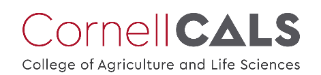 1. Agri-mek and Exirel should not be used in sequence with Minecto Pro
2. Warrior II w/ Zeon technology